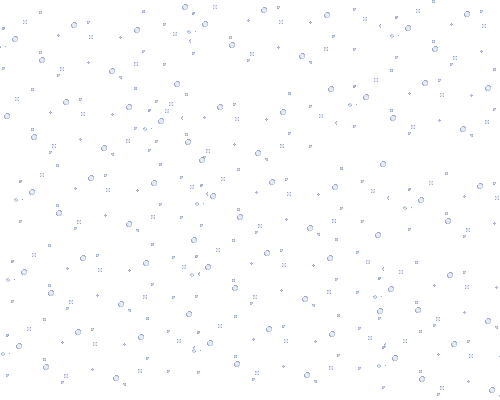 Сказочных снежинок 
мастерская
Коллекция снежинок для вырезания из бумаги
для учащихся 4-11 классов 
в сопровождении стихов про снежинки
Автор:
Ольга Михайловна Степанова
учитель английского языка 
МБОУ «Цивильская СОШ №1 
имени Героя Советского Союза М.В. Силантьева»
города Цивильск Чувашской Республики

2016
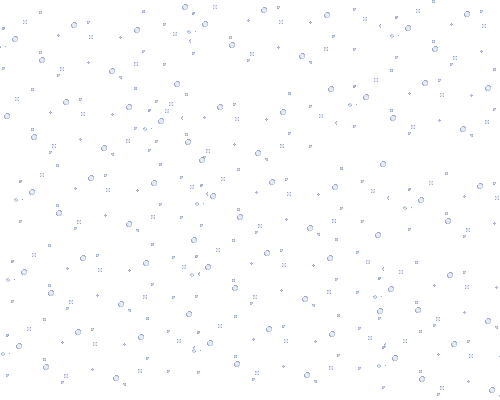 Снежинки – волшебные спутницы зимы, всегда разные и неповторимые, 
они неизменно сопровождают каждый Новый год. 
Снежинки вырезают из бумаги и картона, сочиняют и рассказывают о них стихи Дедушке Морозу.  
Смастерим снежинки? 
А заодно восхитимся 
поэзией снежинок…
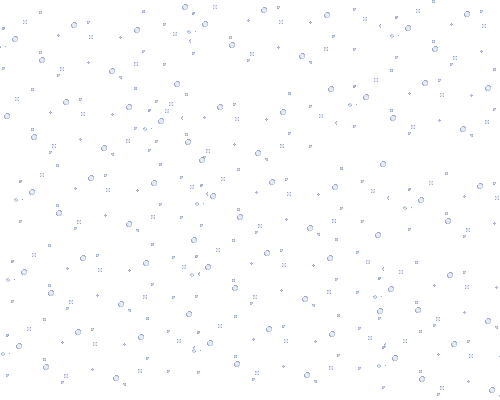 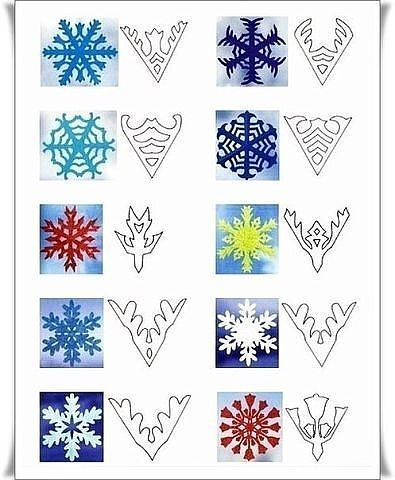 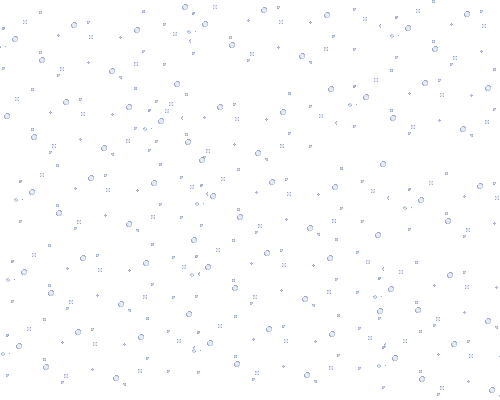 Тихо падают снежинки
Удивительной красы.
Все резные, кружевные,
Просто глаз не отвести.
 
И откуда это чудо,
Кто его нам подарил?
Может быть, волшебник добрый
Нам на радость смастерил?
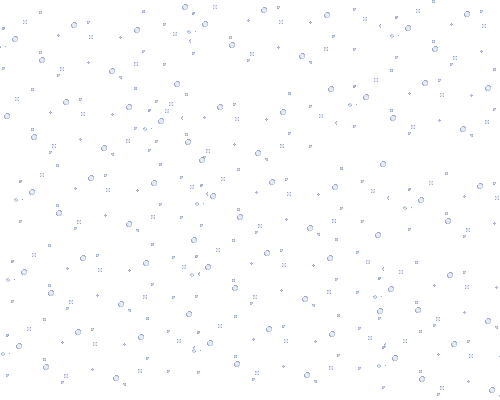 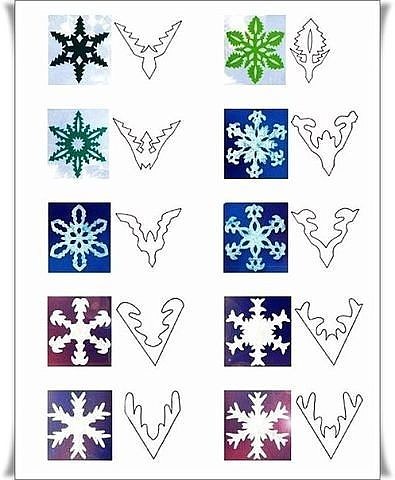 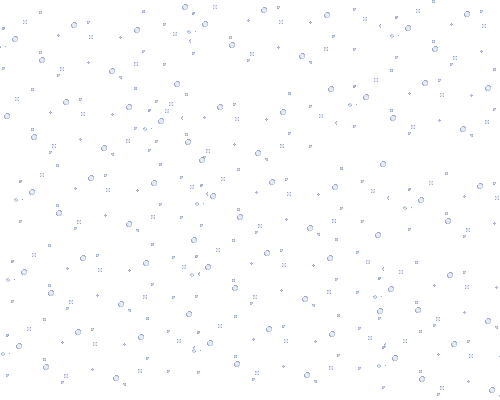 Кто вяжет снежинки и с неба бросает?
Узоров таких даже мама не знает
И пряжи нигде не встречали такой -
Наш город весь белый, слегка голубой.

А, может быть, их вырезают из ситца
И тихо спускают ко мне на ресницы?
Слезой на щеках они медленно тают...
Откуда снежинки? Хоть кто-нибудь знает?
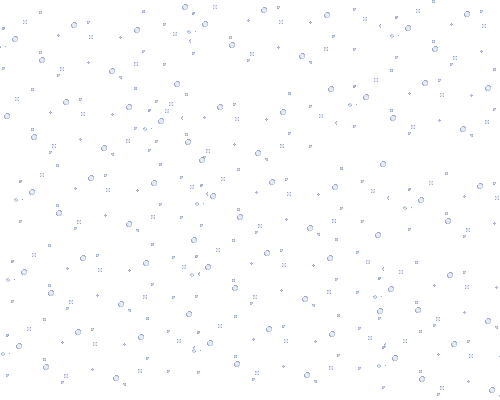 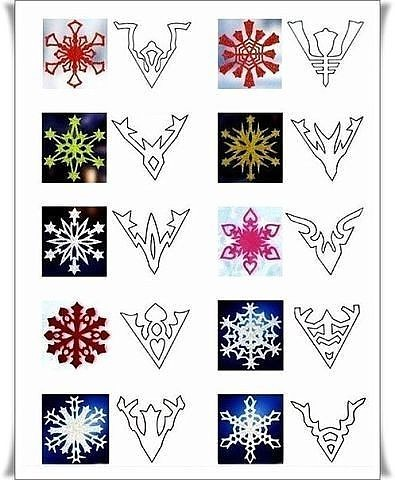 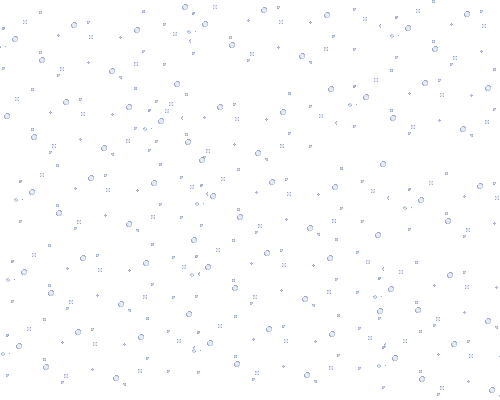 Чтобы к вам спуститься с неба,Мне и крылья не нужны.Без меня бы белым не былПуть красавицы Зимы.

Я танцую вместе с ветром,Мчусь неведомо куда.И в лучах любого светаЯ сверкаю, как звезда!
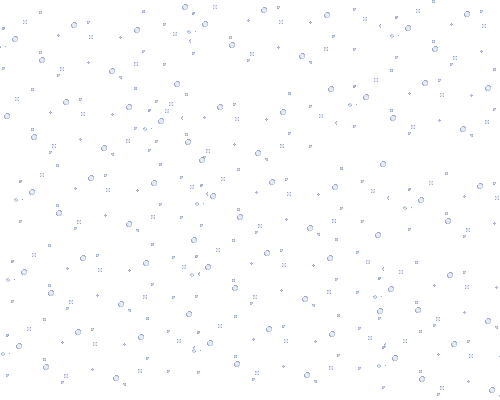 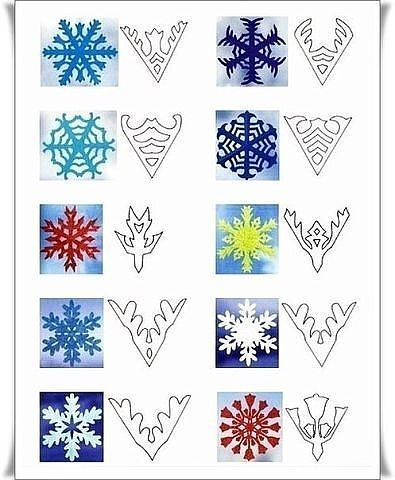 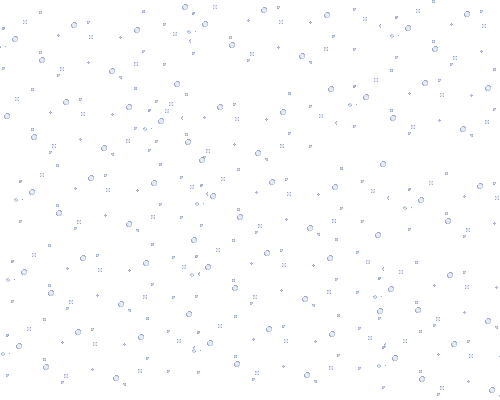 Летают снежинки,
Почти невидимки,
Как много всегда их зимой.
И вот я снежинку-
Пушистую льдинку —
Поймал наконец-то рукой.

Заплакала тихо
Хрустальная льдинка…
На тёплой ладони
Осталась слезинка…
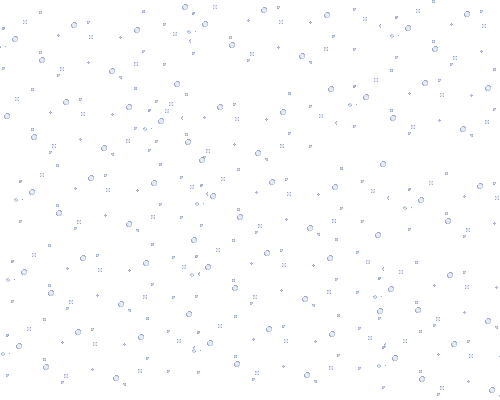 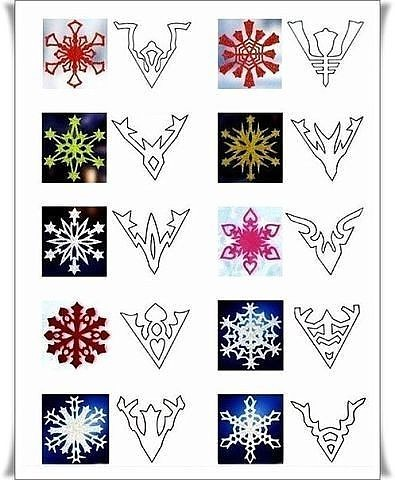 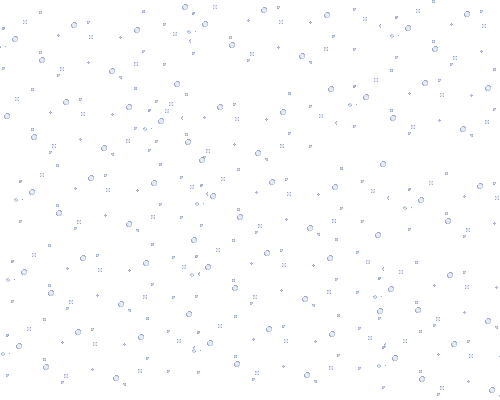 Я летаю! Я сверкаю!И кружусь, кружусь, кружусь!Я желанья исполняюТем, кому на нос сажусь!
Хочешь радости немножко?Ну-ка, подставляй ладошкиИ лови зимы пушинку –Новогоднюю снежинку!
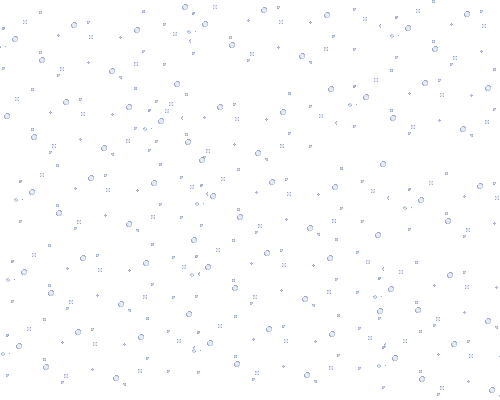 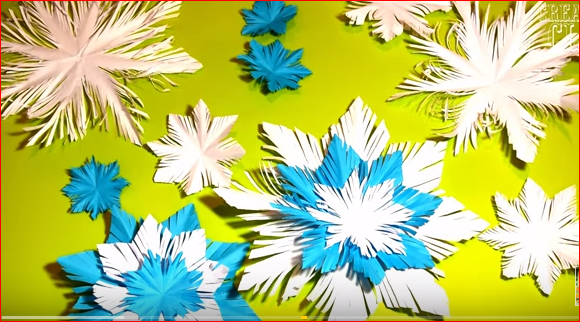 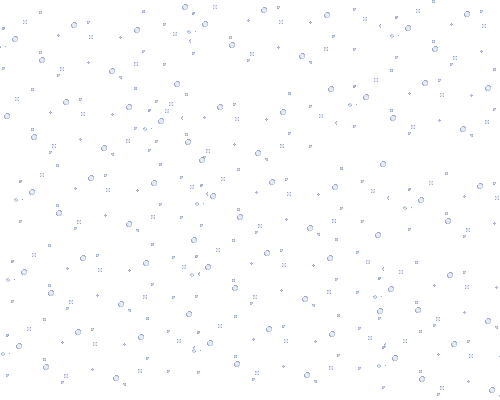 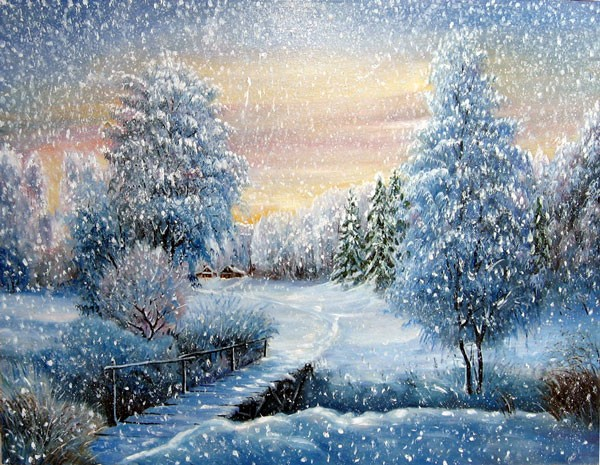 Пусть радует ваш взор зимушка-зима…
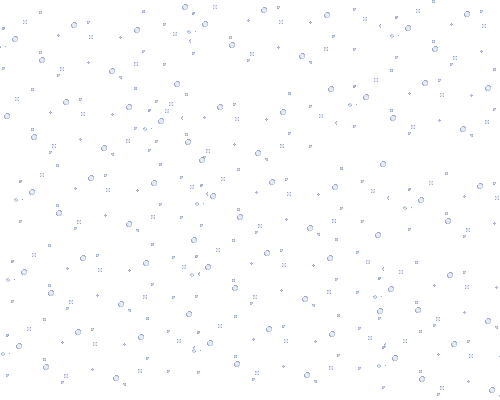 Источники:

Стихи про снежинки для детей https://deti-online.com/stihi/stihi-pro-snezhinki/ 
Детские стихи про снежинки http://axmama.ru/stihotvorno/detskie-stihi-pro-snezhinki/ 

Пышная снежинка из бумаги. Видео https://www.youtube.com/watch?v=DbRCiwaBXak